Business and Culture in Russia  &Eastern Europe
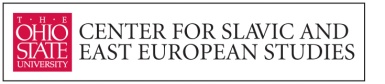 Business in Russia and Eastern Europe
Democracy vs. Kleptocracy
Putin ~ Medvedev ~ Putin
Politics of Oil & Gas
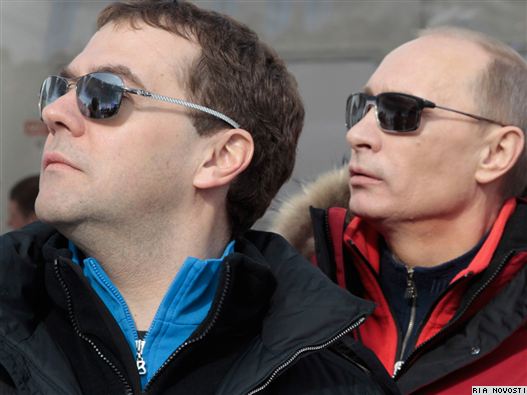 Ethics & Corruption
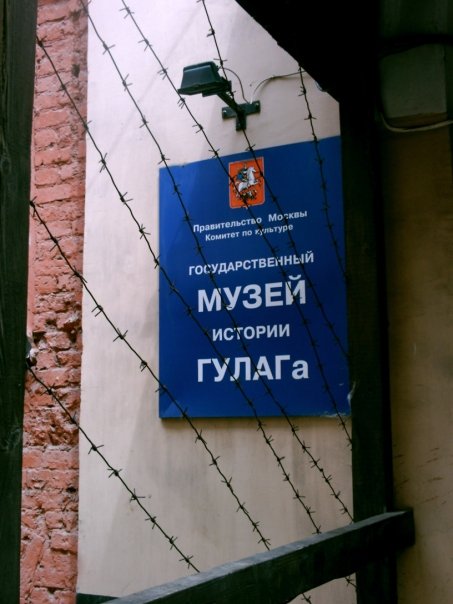 Ethics
Friends vs. foes
What’s ours is…mine
“Corruption Fatigue”
Red Tape, Police, Customs, etc.
Gray market
Cash business
“Illegal” software
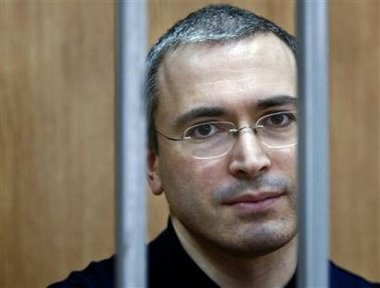 Спасибо!

csees@osu.edu